TABE ELA-EPAXENUnit-1  UsageLesson-08 Verbs: Irregular Tenses
Some graphics may not have copied well during the Scan Process
1
ELA-E-08 Verbs: Iregular Tenses
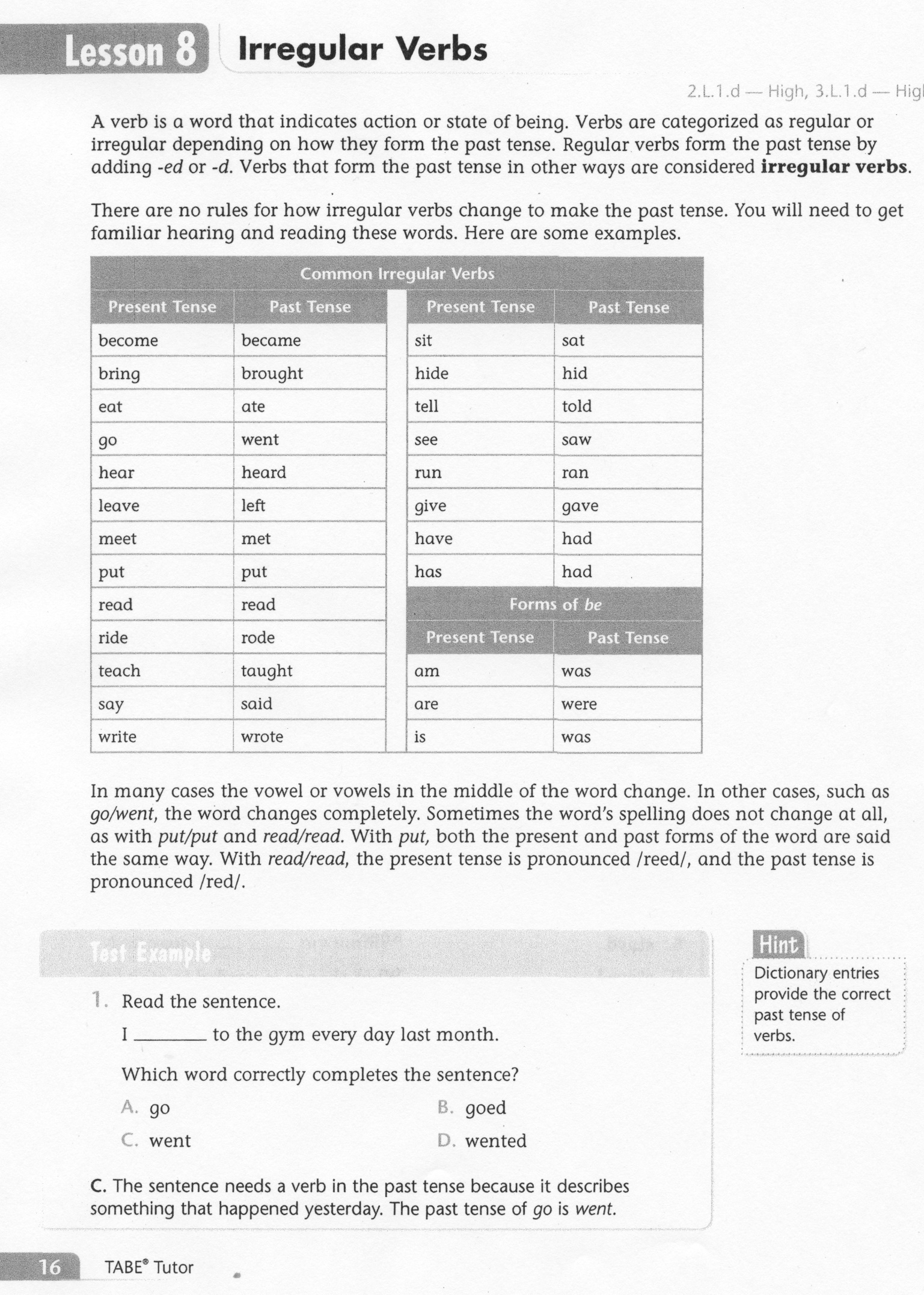 2
ELA-E-08 Verbs: Irregular Tenses
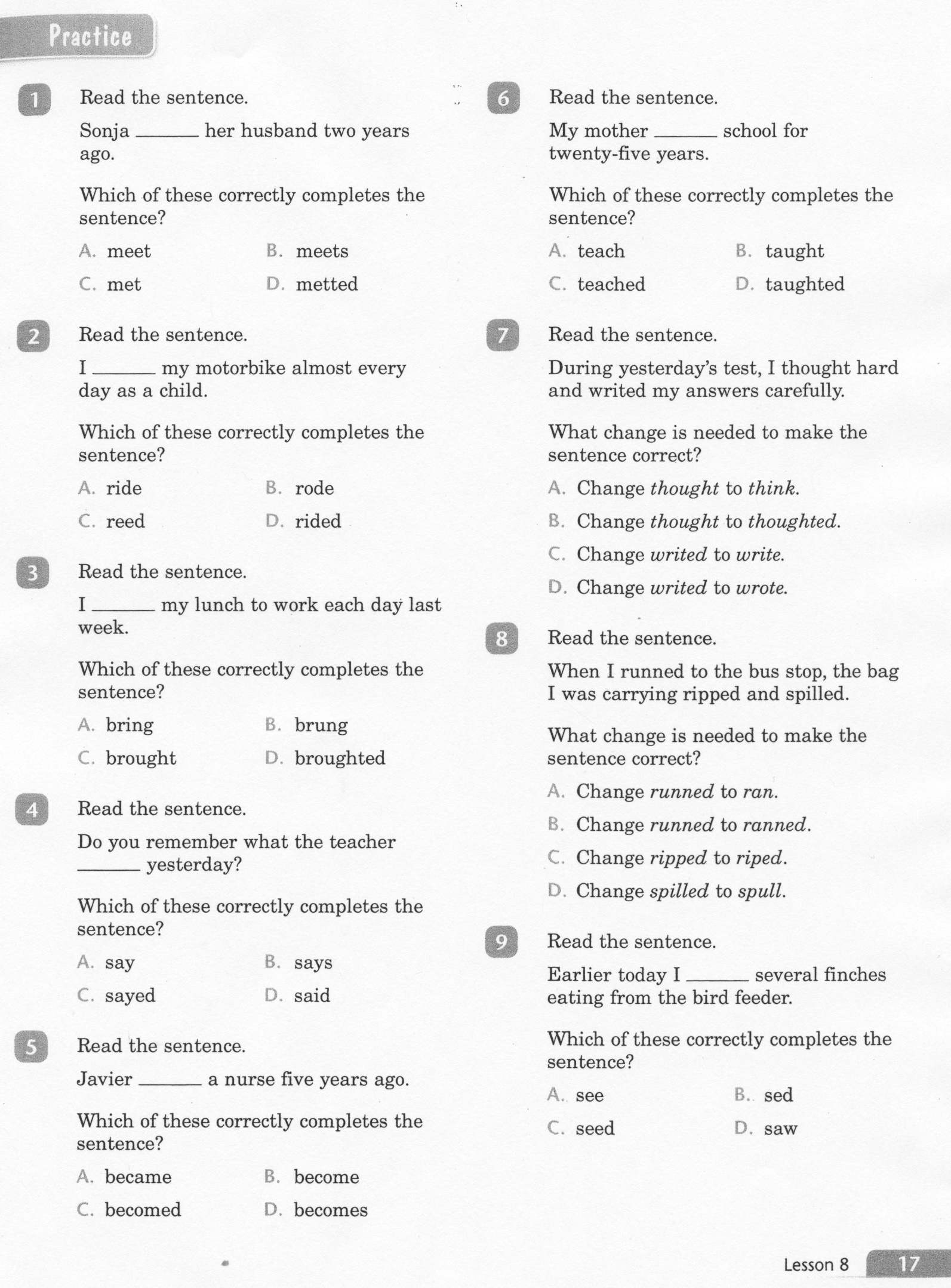 3
ELA-E-08 Verbs: Irregular Tenses
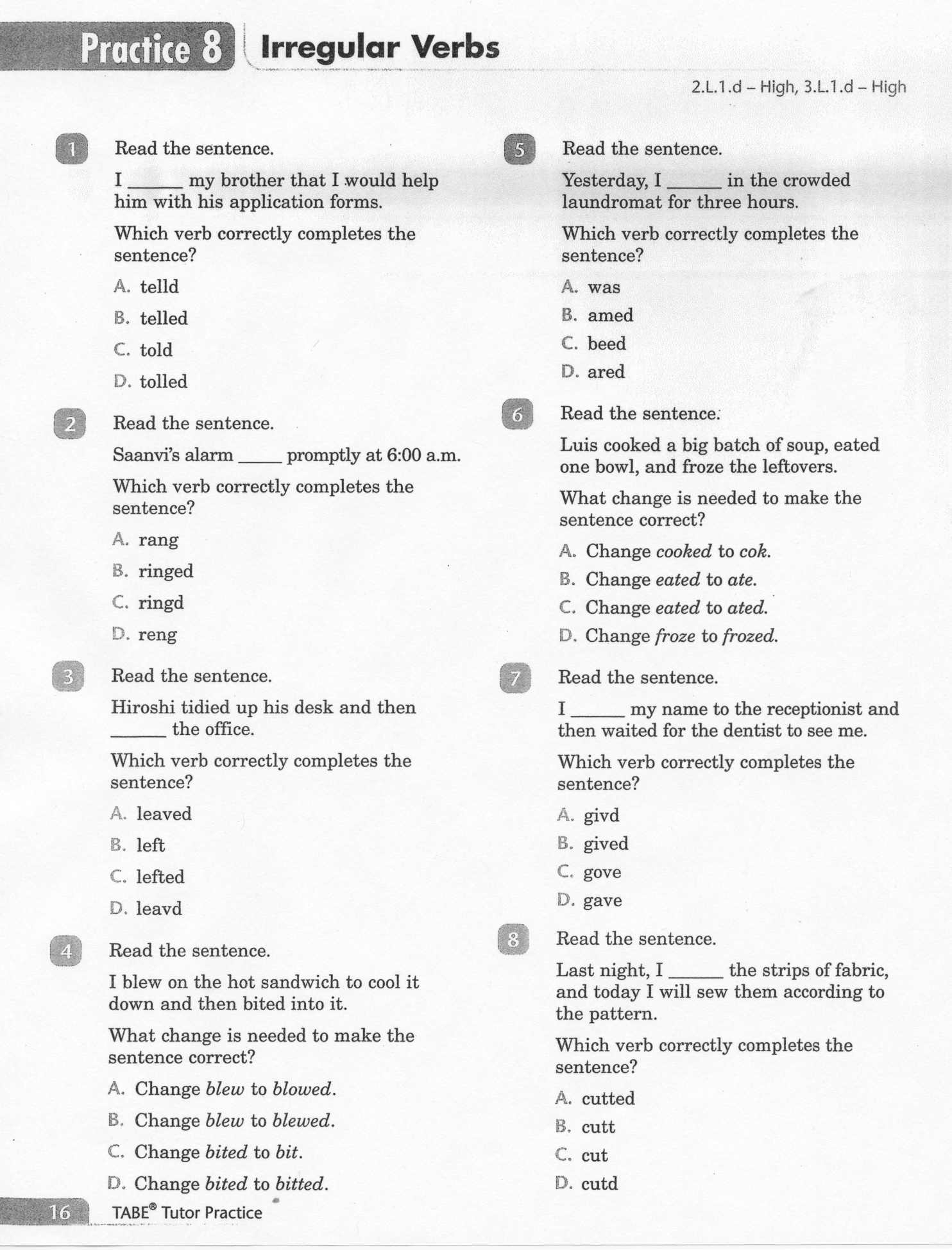 4
ELA-E-08 Verbs: Irregular Tenses
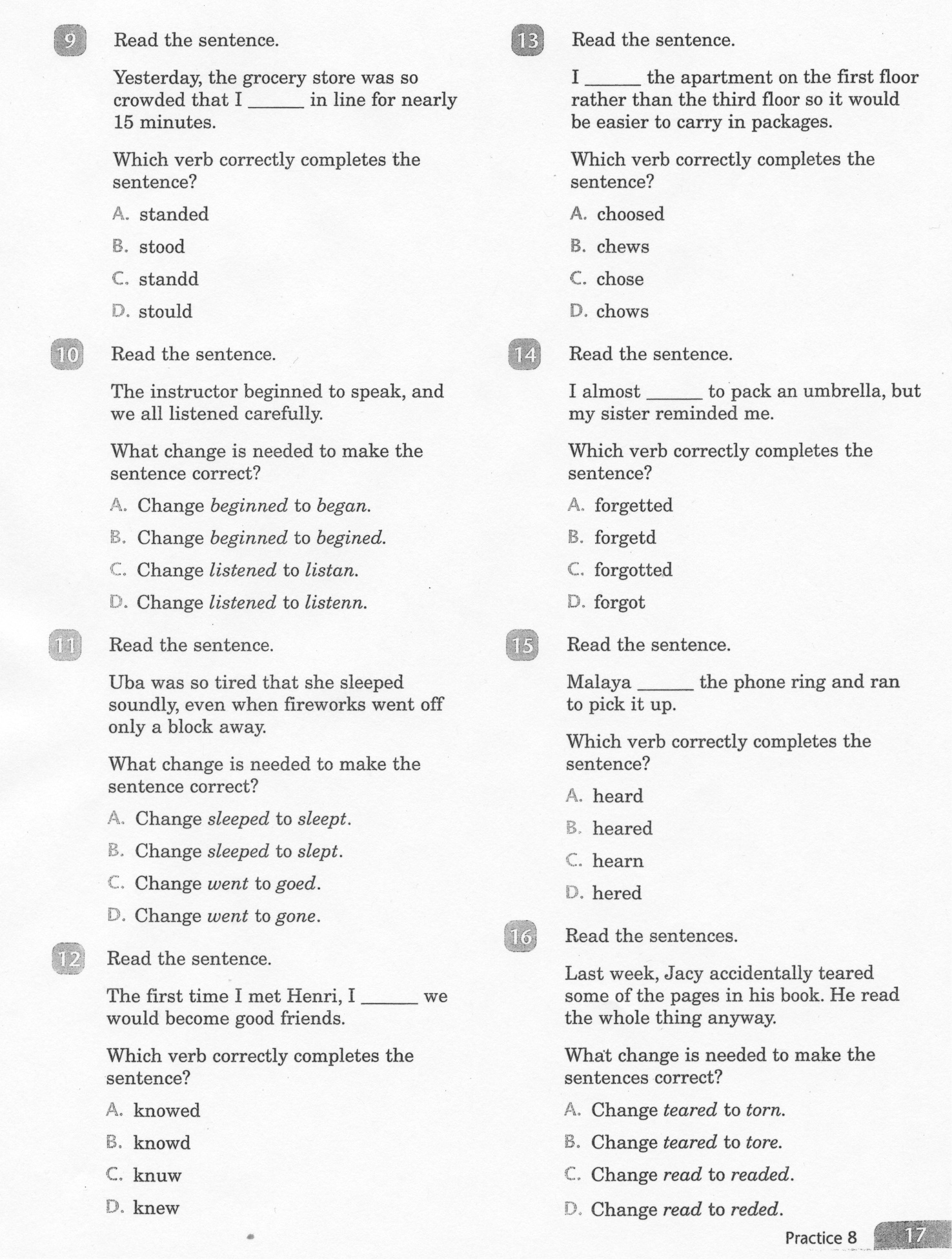 5
ELA-E-08 Verbs: Irregular Tenses
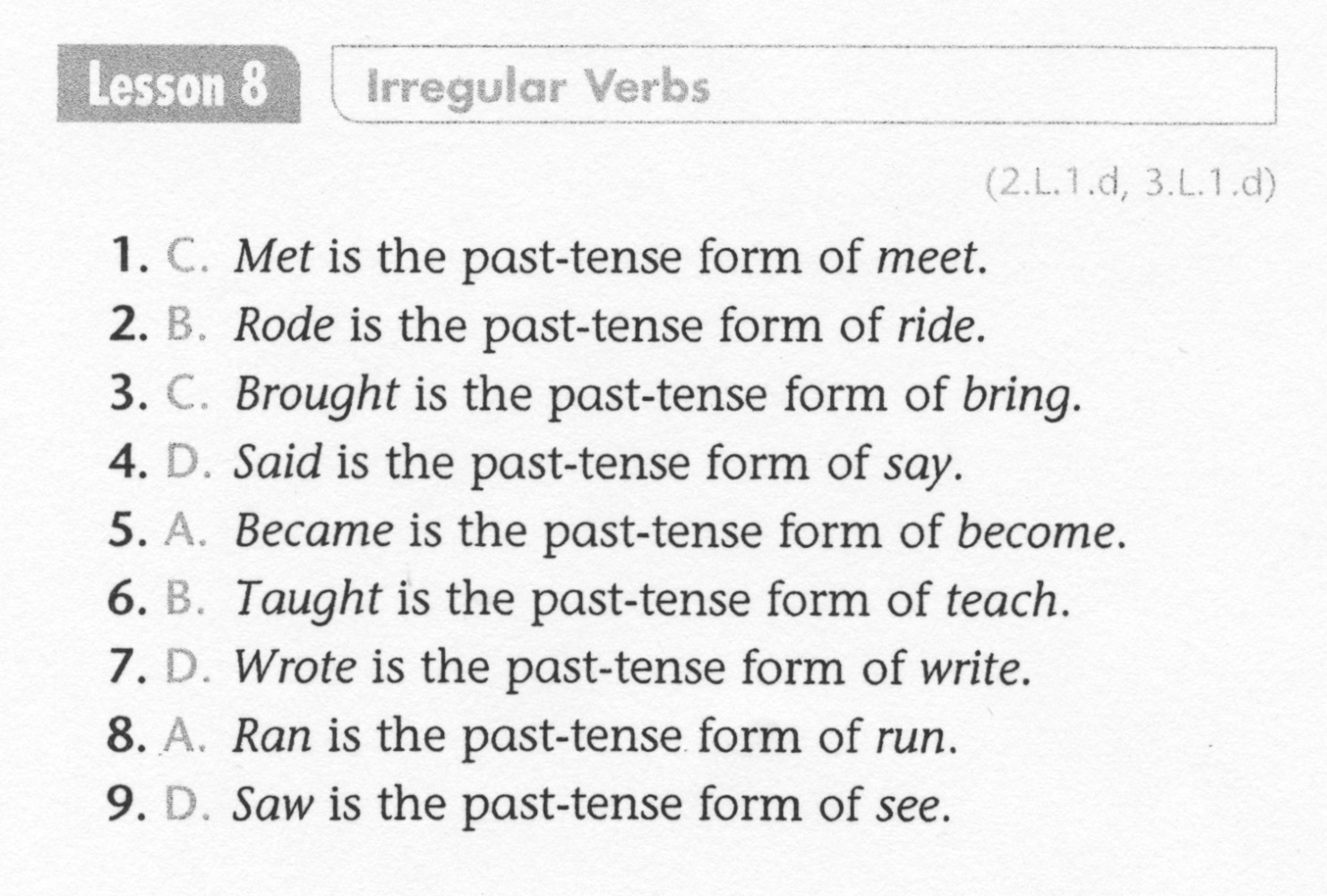 6
ELA-E-08 Verbs: Irregular Tenses
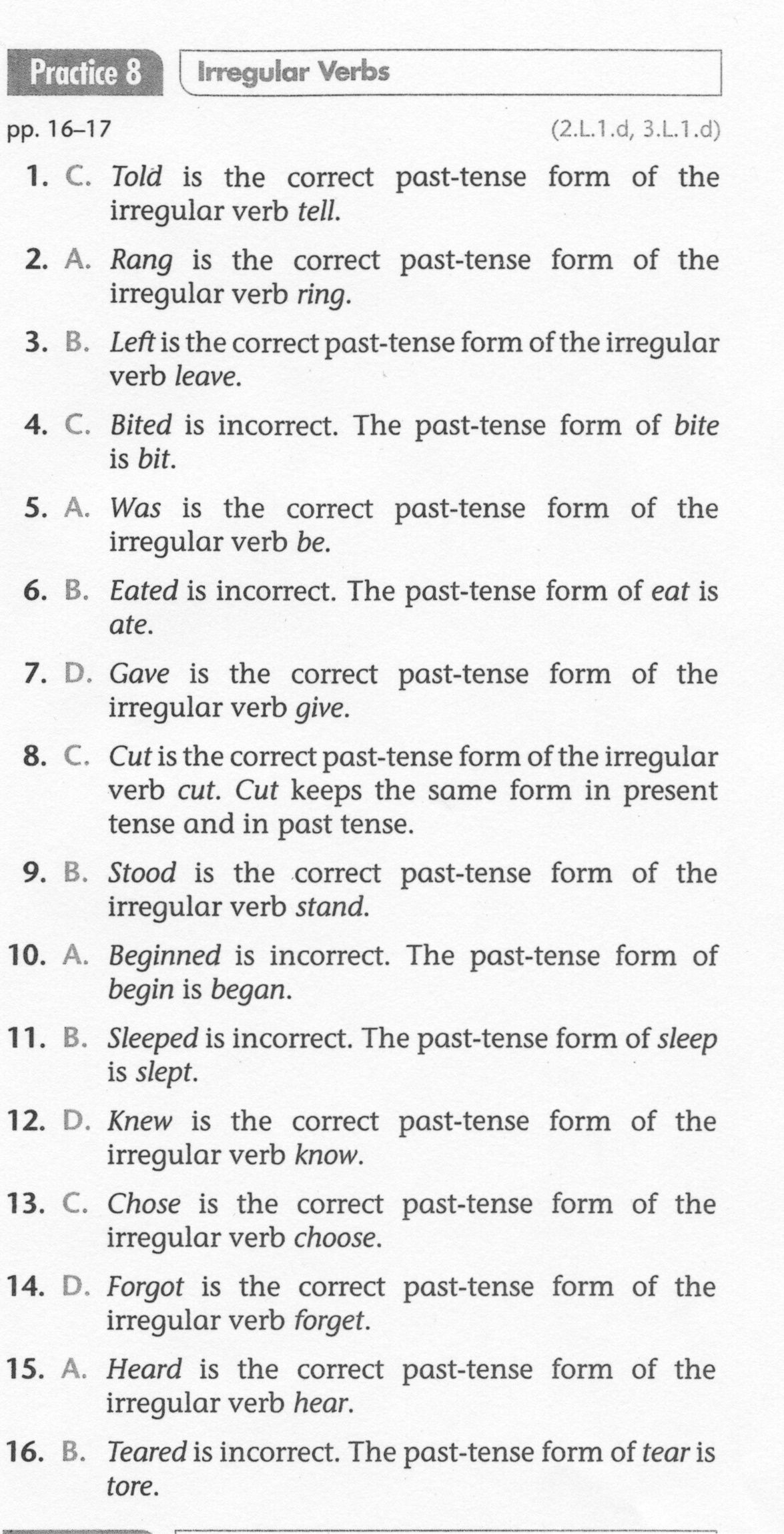 7